Janeth canola
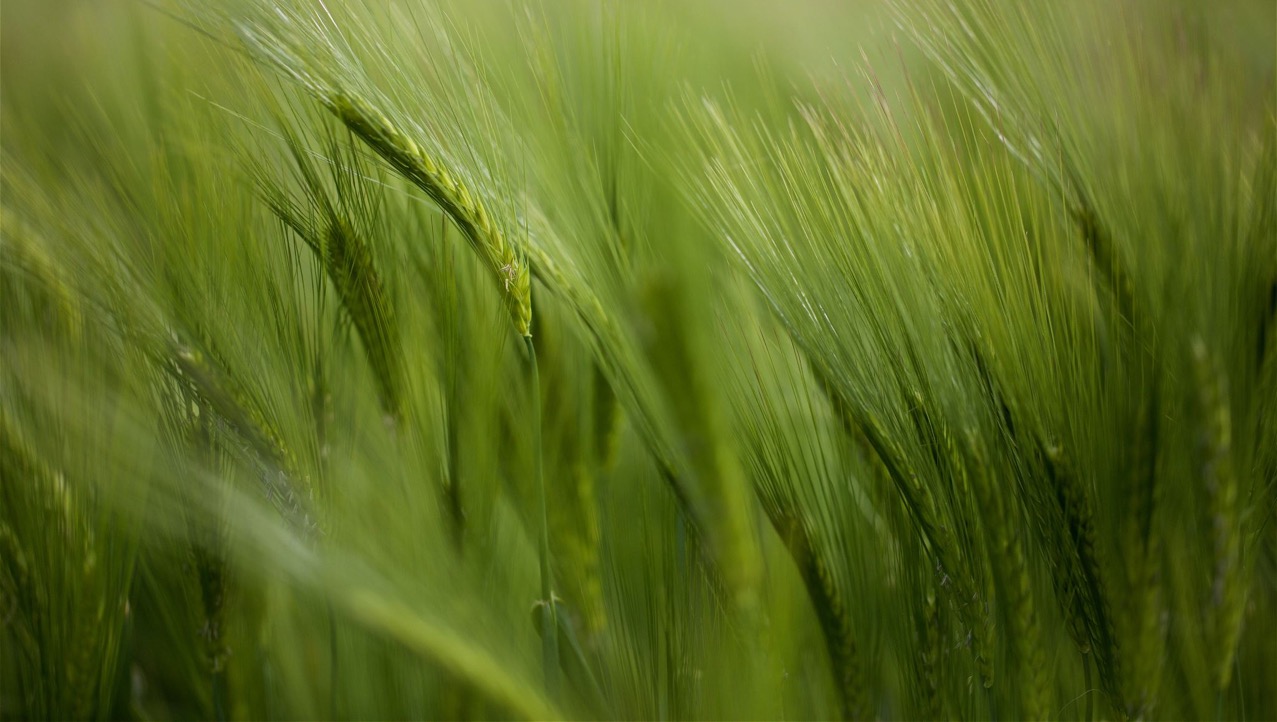 Case Presentation
DEN 2300 
New York College of Technology
12/13/19
patient profile
Chief complaints
Medical history
Explanation of the condition
management of cholesterol
dental hygiene management
High cholesterol can have effects on dental treatment on unusual presentations of muscle weakness or myopathy resulting from lipid therapy such as patient having difficult time brushing teeth or weakness chewing
If symptoms are present,  patient must be referred back to the physician for evaluation and adjustment of lipid therapy
radiographs
summary of clinical findings
extraorally, patient presented a slight clicking on the left side of the tmj.
intraorally, patient presented a 4 mm fluid filled slightly raised lesion on the buccal gingival margin of tooth #26.
patient has bilateral class of occlusion i. overjet 2mm and overbite  20%
patient presented generalized subgingival calculus and localized supragingival calculus on maxillary and mandibular posterior teeth. 
mandibular anterior teeth slightly stained due to drinking tea.
dental charting
Class I and II amalgam restorations on #2, 3, 5, 12, 13, 15, 18, 19, 20, 29, and 31
Class IV composites restorations on #7, 9, and 10
RCT and PFM crown on #8
Fractured tooth with temporary filling on #14
Chipped tooth on the buccal on #3
Maxillary arch is not in alignment on the posterior teeth and mandibular arch presents crowding on anterior teeth, as well as premolars are slightly rotated.
caries risk assessment
Clinically and radiographically, a    	suspicious decay was seen on #20-MD. 
Radiographs revealed decay on the occlusal on the fractured tooth #14 and no periapical pathology was seen.
Patient has more than one interproximal restorations, presents generalized slight recession which places the patient at a moderate risk for caries.
gingival description and periodontal status
periodontal charting
Patient presented generalized 3-4 mm probing depth with localized moderate bleeding upon probing on the posterior teeth.
Generalized slight recession.
dental hygiene diagnosis
Patient was diagnosed as an active periodontal type II with generalized 3-4 mm probing depths with localized moderate bleeding upon probing on the posterior teeth. Generalized moderate horizontal bone loss and inflammation on the posterior and mandibular anterior teeth. Also, patient has generalized slight recession.
Patient presented #3 supererupted tooth due to opposing tooth missing (#30). Therefore, tooth #31 is mesially tilted.
Patient is a moderate caries risk due to active decay present, recent restorations and a fracture tooth that shows decay radiographically.
dental hygiene care plan
The treatment plan was elaborated based on the assessments and needs for the patient. For oral hygiene, tooth brushing was demonstrated to Mrs. M. and lower right quadrant was hand scaled and ultrasonic used. On the next visit FMS radiographs were exposed, followed to oral hygiene implementation which it was floss. Oraqix and topical gel were used to reduced patient’s sensitivity to finally complete her cleaning on the upper right, upper left and lower left quadrants. Utilizing the same methods of hand scaling and ultrasonic used. Engine polished with medium grit was used. Varnish 5% fluoride was applied with the purpose of reducing sensitivity and preventing development of further caries. 
A referral was given to Mrs. M to see a dentist for her suspicious lesion and a broken tooth.
consent for treatment plan
implementation of treatment
Mrs. M, was a re-care patient. On the first visit, the medical history was properly reviewed. questions about patient’s medical condition were asked and followed through. all the assessments were verified and completed. Plaque index of the day was 1.6 (fair); patient had generalized biofilm around the gingival margin on the posterior teeth. Mrs. M was taught how to use the modified bass toothbrushing method due to the location of the biofilm. CAMBRA form was performed to complement assessments. On that same visit, quadrant IV was cleaned with ultrasonic tip and hand scalers. However, residual calculus was left on #28-D.
continued implementation of treatment
On the second visit, the area previously scaled was re-evaluated. A description of the gingival tissue was recorded and verified. FMS radiographs were exposed that day, patient was informed about the findings on the radiographs. Plaque index was recorded as 0.6 (good); oral hygiene was implemented that day with the use of floss, Mrs. M was capable of using waxed floss due to her good dexterity. The re-scaled area was successfully removed. This time, Oraqix and topical gel were used on the patient to reduced sensitivity. Quadrants I, II and III were hand scaled and ultrasonic used. No residual calculus was found. Engine polished with medium grit was used to completely remove the stain and biofilm. Floss was used after to remove extra toothpaste. Varnish 5% fluoride was applied, and post-instructions were given to patient.
evaluation of care
The implementation of the treatment had the purpose of getting Mrs. M. in a stable oral condition. The patient had great interest on improving her oral hygiene and to maintain it. Hence, the patient was compliant implementing every hygiene method taught. 
The improvement on the gingiva of Mrs. M. was notorious on her last visit. The gingiva had less bleeding upon exploring and less inflammation around the gingival margin. 
Also, Mrs. M. was motivated to continue her dental work at a dental office after a thorough treatment.
referral
Patient was referred to see a dentist for suspicious lesion on tooth #20-dm
Fractured on #14
continued care recommendations
Mrs. M. was recommended to have a 3-month re-care appointment, because she has active periodontists with moderate localized bleeding upon probing and generalized moderate bone loss. A periodontal maintenance is highly recommended in order to stabilized the disease and preserve patient’s comfort as much as possible.
final reflection
I feel that I provided an excellent care service to Mrs. M. The implementation of treatment was appropriate for her needs and she was satisfied with the results.
From my point of view, nothing went wrong. Each step was carefully designed to provide the best care for the patient.
However, I would have liked to have a third visit with Mrs. M, in order to expand and share more care regimens with her since she is very compliance with her oral care.
Work cited
Drug Information Handbook for Dentistry. by Richard L. Bspharm. Thimothy F. Meiller and Harold L. Crossley
Gordon, Barbara. “What Is Cholesterol?” EatRight, https://www.eatright.org/health/wellness/heart-and-cardiovascular-health/what-is-cholesterol.
https://www.mayoclinic.org/diseases-conditions/high-blood-cholesterol/symptoms-causes/syc-20350800